Thư sáu ngày 8 tháng 4 năm 2022
Tập làm văn
Cấu tạo của bài văn 
miêu tả con vật
Trò chơi “ĐỐ BẠN, ĐỐ BẠN”
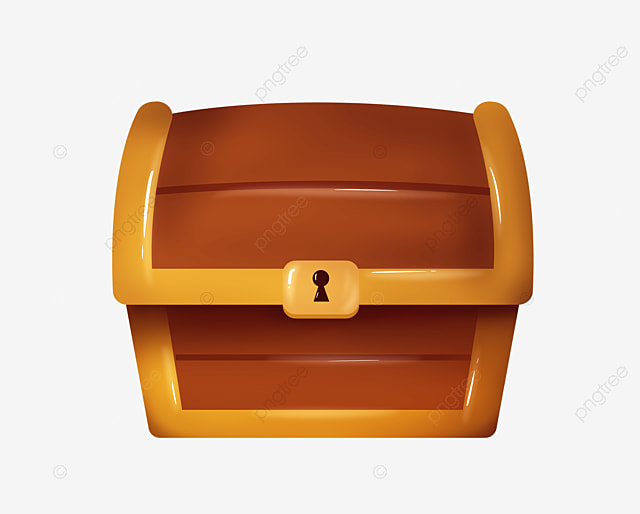 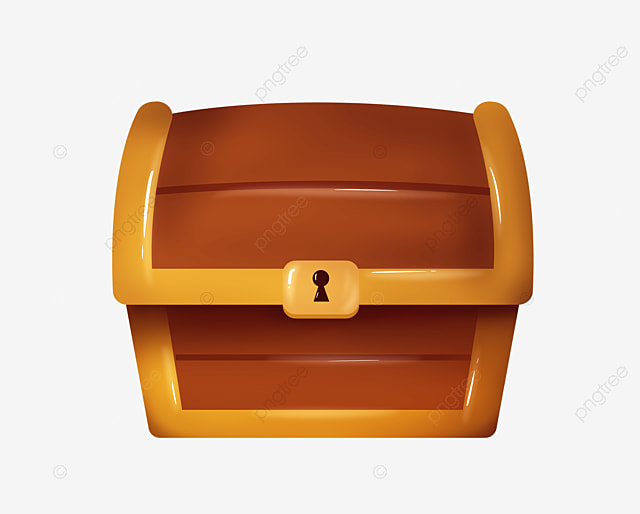 Con gì đuôi ngắn tai dài. Mắt hồng lông mướt có tài chạy nhanh?
Con gì tai thính mắt tinh. Nấp trong bóng tối ngồi rình chuột qua.
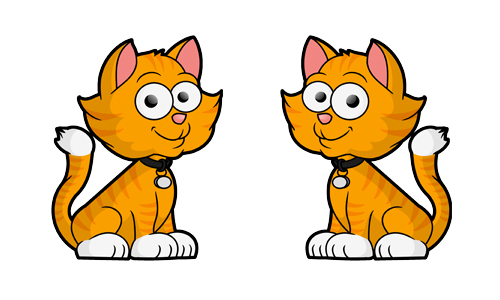 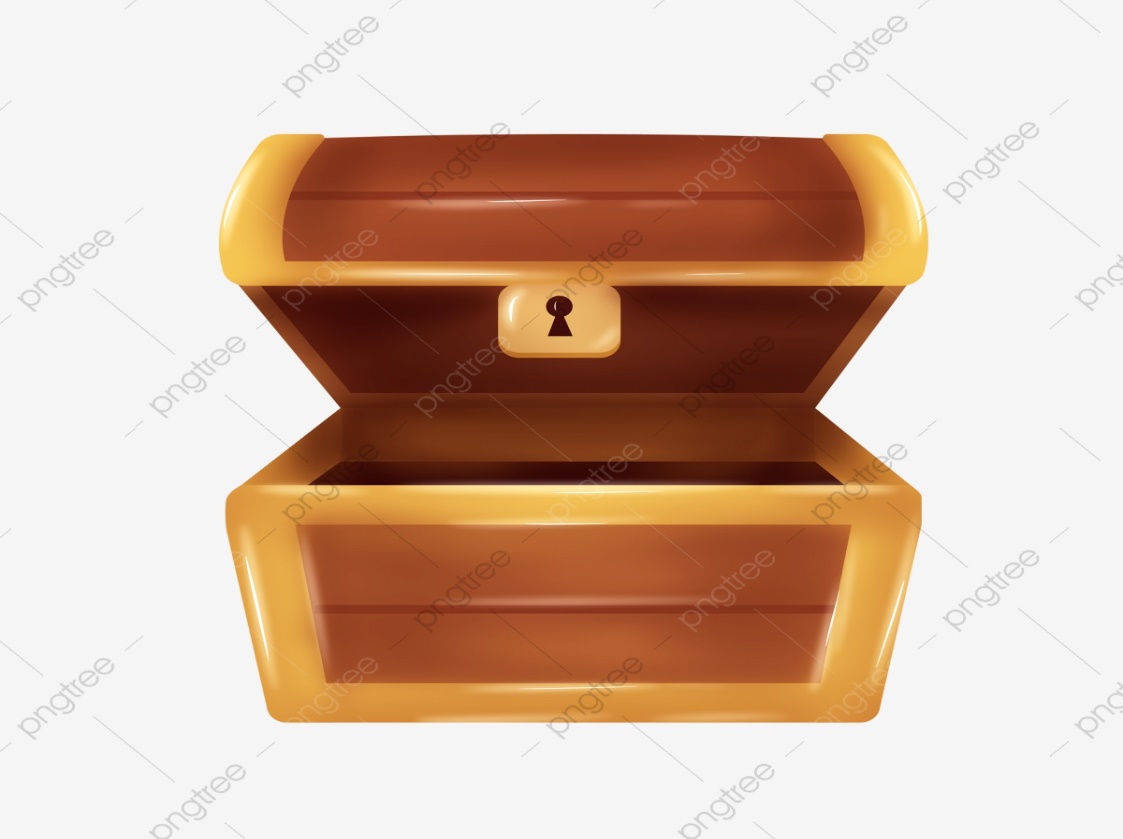 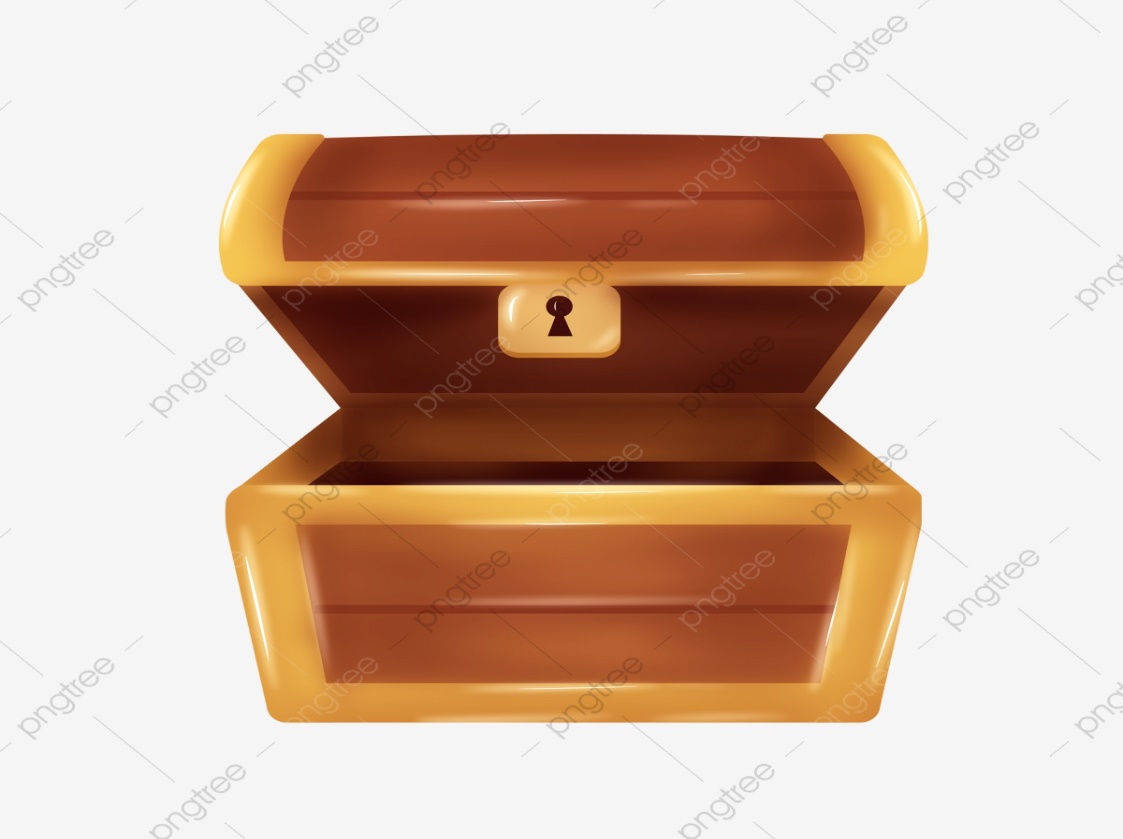 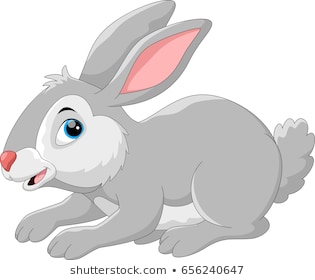 2
1
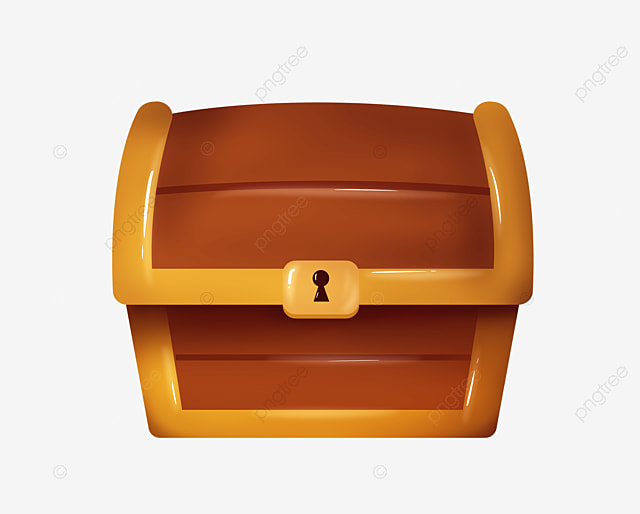 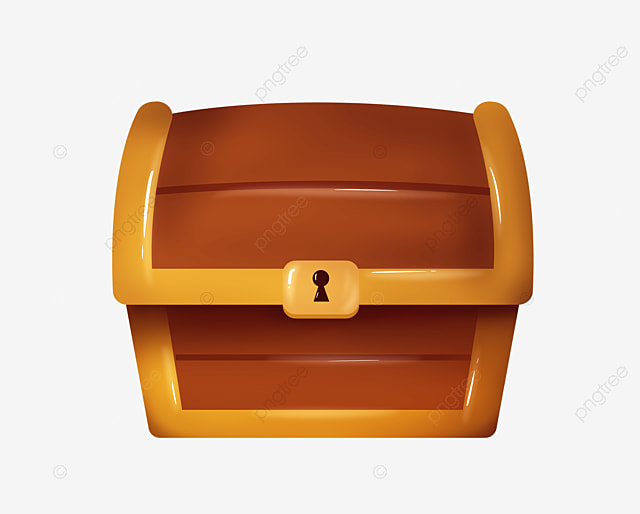 Con gì mào đỏ. 
Lông mượt như tơ. 
Sáng sớm tinh mơ. 
Gọi người ta dậy.
Con gì ăn no.                      Bụng to mắt bíp.               Mồm kêu ụt ịt.                     Nằm thở phì phò.
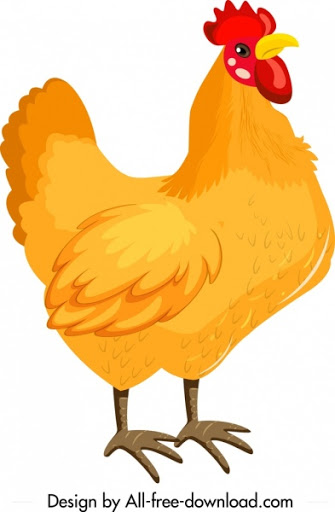 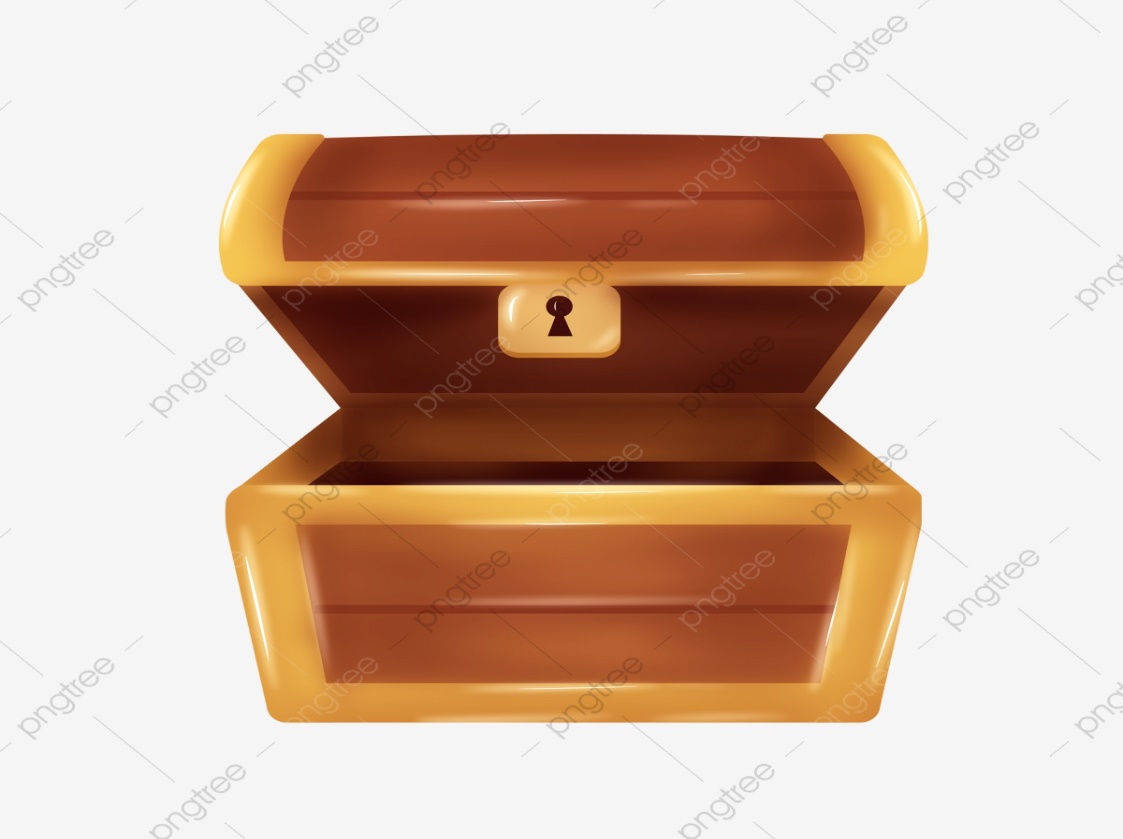 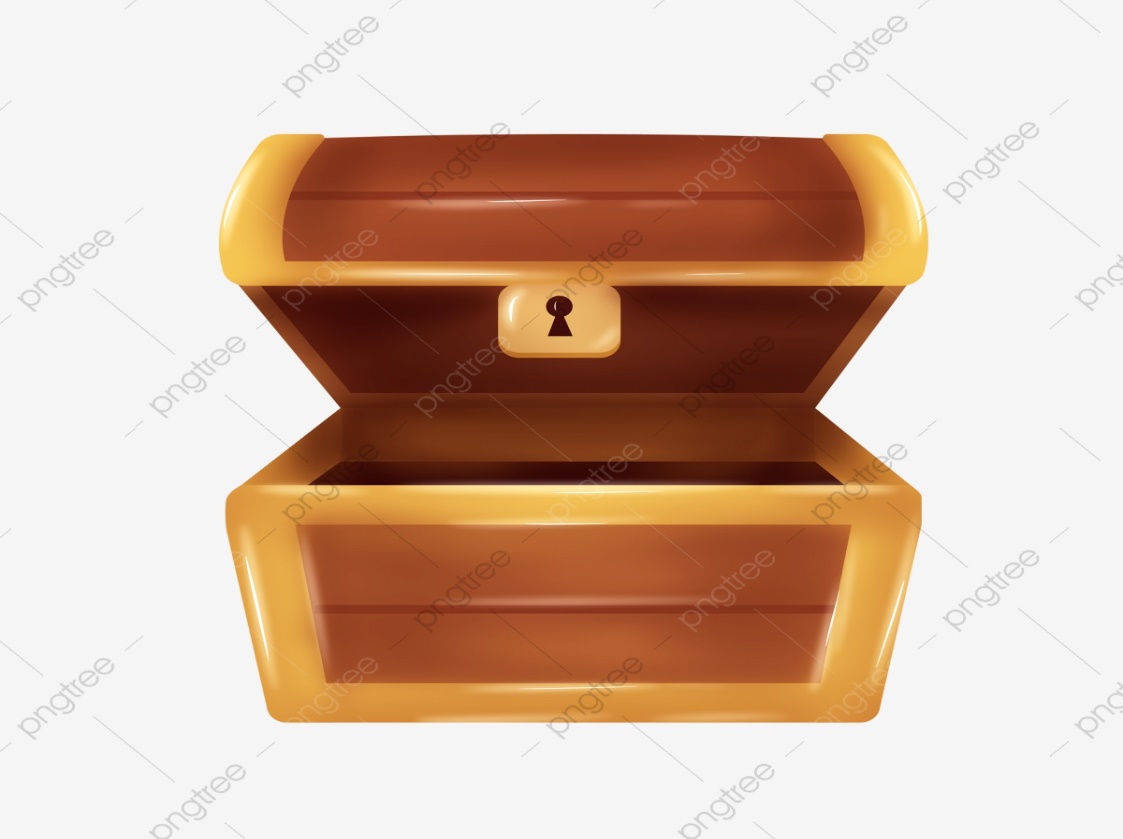 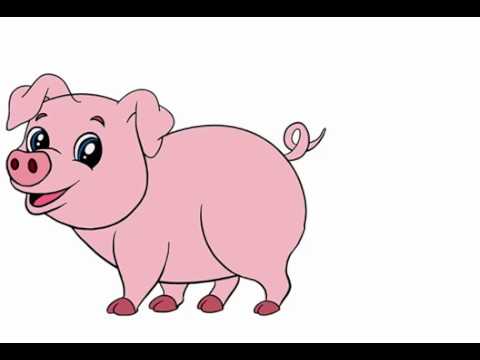 4
3
Con Mèo Hung
“Meo, meo” Đấy chú bạn mới của tôi lại đến chơi với tôi đấy.
   Chà, nó có bộ lông mới đẹp làm sao ! Màu lông hung hung có sắc vằn đo đỏ, rất đúng với cái tên mà tôi đã đặt cho nó. Mèo Hung có cái đầu tròn tròn, hai tai dong dỏng dựng đứng rất thính nhạy. Đôi mắt Mèo Hung hiền lành nhưng ban đêm đôi mắt ấy sáng lên giúp mèo nhìn rõ mọi vật. Bộ ria mép vểnh lên có vẻ oai lắm ; bốn chân thì thon thon, bước đi một cách nhẹ nhàng như lướt trên mặt đất. Cái đuôi dài trông thướt tha duyên dáng. Mèo Hung trông thật đáng yêu.
   Có một hôm, tôi đang ngồi học, bỗng thấy nó rón rén bước từng bước nhẹ nhàng đến bên bồ thóc ngồi rình. A ! Con mèo này khôn thật ! Chả là ngày thường chuột hay vào bồ ăn vụng thóc nên mèo mới rình ở đây. Bỗng nhiên nó chụm bốn chân lại, dặt dặt cái đuôi lấy đà rồi “phốc” một cái. Thế là một con chuột đã nằm gọn ngay trong vuốt của nó. Nhiều lúc tôi đang học bài, chú ta đến dụi dụi vào tay muốn tôi vuốt ve bộ lông mượt như nhung hoặc đùa với chú một tí.
   Con mèo của tôi là thế đấy.
Bài văn “Con Mèo Hung” gồm có mấy đoạn?
4 đoạn
Đoạn 1: “Từ đầu… tôi đấy”.
Đoạn 2: “Chà, nó có bộ lông… trông thật đáng yêu”.
Đoạn 3: “Có một hôm… chú một tí”.
Đoạn 4: Còn lại.
Em hãy giúp các chú mèo tìm đúng nhà của chúng bằng cách nối các ý tương ứng.
Ngôi nhà thân quen
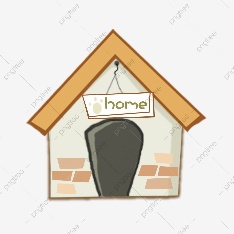 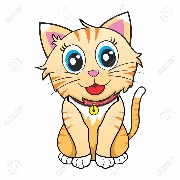 Tả các bộ phận nổi bật của con mèo (như hình dáng, màu sắc,…).
Đoạn 1
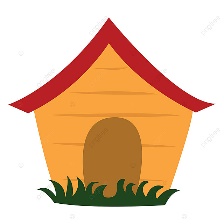 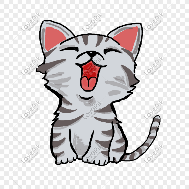 Tả hoạt động, thói quen của con mèo.
Đoạn 2
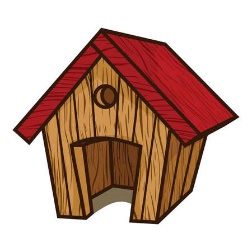 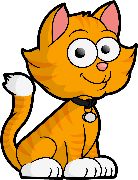 Giới thiệu về con mèo sẽ tả.
Đoạn 3
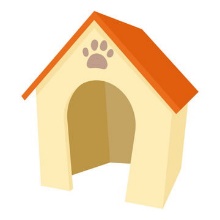 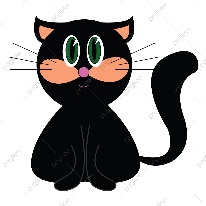 Nêu cảm nghĩ đối với con mèo.
Đoạn 4
Bài văn tả con vật 
có mấy phần?
1 phần
 2 phần
 3 phần
TẢ CON MÈO HUNG
Hướng dẫn lập dàn ý
Giới thiệu con mèo.
MỞ BÀI
1
Tả hình dáng
THÂN BÀI
2
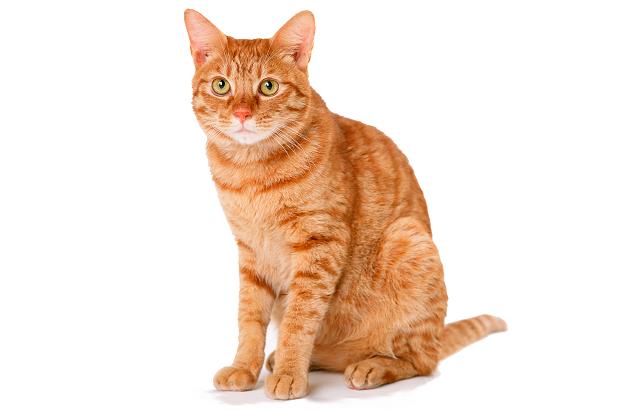 Hướng dẫn lập dàn ý
Tả hình dáng
THÂN BÀI
2
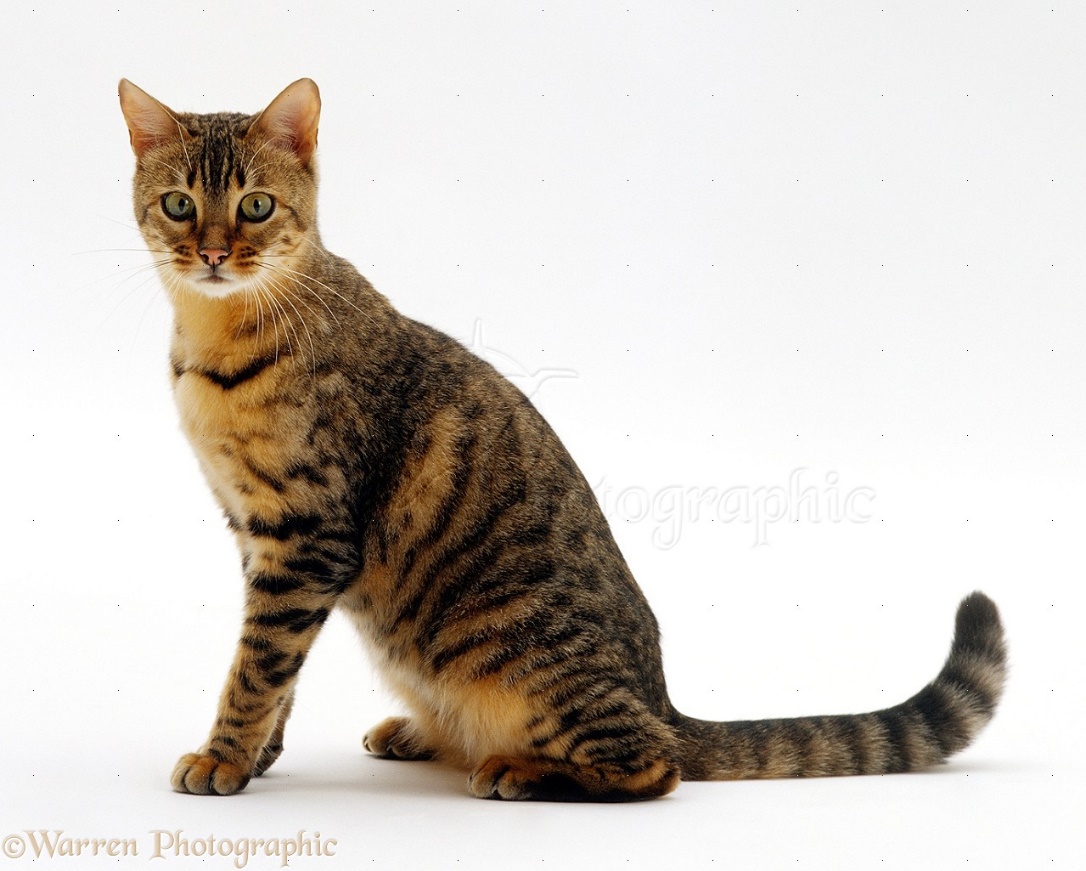 Chà, nó có bộ lông mới đẹp làm sao ! Màu lông hung hung có sắc vằn đo đỏ, rất đúng với cái tên mà tôi đã đặt cho nó.
Tả bao quát
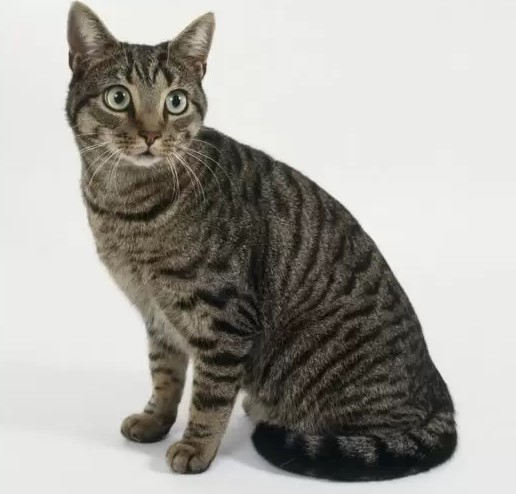 Bộ lông màu hung hung có sắc vằn đo đỏ
Bộ lông mới đẹp làm sao
Con Mèo Hung
Đoạn 2
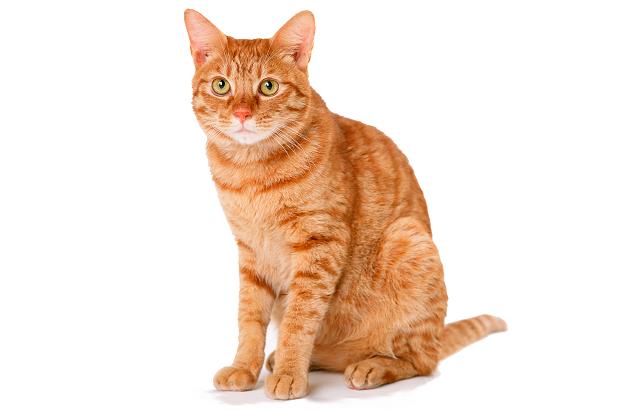 Chà, nó có bộ lông mới đẹp làm sao ! Màu lông hung hung có sắc vằn đo đỏ, rất đúng với cái tên mà tôi đã đặt cho nó. Mèo Hung có cái đầu tròn tròn, hai tai dong dỏng dựng đứng rất thính nhạy. Đôi mắt Mèo Hung hiền lành nhưng ban đêm đôi mắt ấy sáng lên giúp mèo nhìn rõ mọi vật. Bộ ria mép vểnh lên có vẻ oai lắm ; bốn chân thì thon thon, bước đi một cách nhẹ nhàng như lướt trên mặt đất. Cái đuôi dài trông thướt tha duyên dáng. Mèo Hung trông thật đáng yêu.
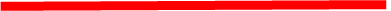 Hướng dẫn lập dàn ý
Tả hình dáng
THÂN BÀI
2
Phần đầu
Cái đầu:
Hai cái tai: 
Đôi mắt: 
Bộ ria mép:
Con Mèo Hung
Đoạn 2
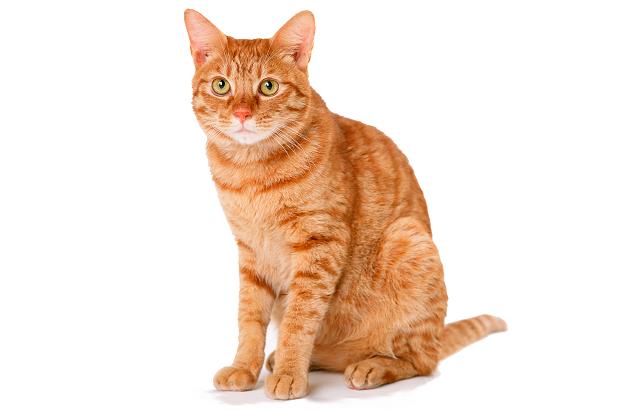 Chà, nó có bộ lông mới đẹp làm sao ! Màu lông hung hung có sắc vằn đo đỏ, rất đúng với cái tên mà tôi đã đặt cho nó. Mèo Hung có cái đầu tròn tròn, hai tai dong dỏng dựng đứng rất thính nhạy. Đôi mắt Mèo Hung hiền lành nhưng ban đêm đôi mắt ấy sáng lên giúp mèo nhìn rõ mọi vật. Bộ ria mép vểnh lên có vẻ oai lắm ; bốn chân thì thon thon, bước đi một cách nhẹ nhàng như lướt trên mặt đất. Cái đuôi dài trông thướt tha duyên dáng. Mèo Hung trông thật đáng yêu.
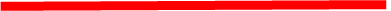 Hướng dẫn lập dàn ý
Tả hình dáng
THÂN BÀI
2
Phần đầu
Phần thân
Cái đầu:
Hai cái tai: 
Đôi mắt: 
Bộ ria mép:
Bốn chân
Con Mèo Hung
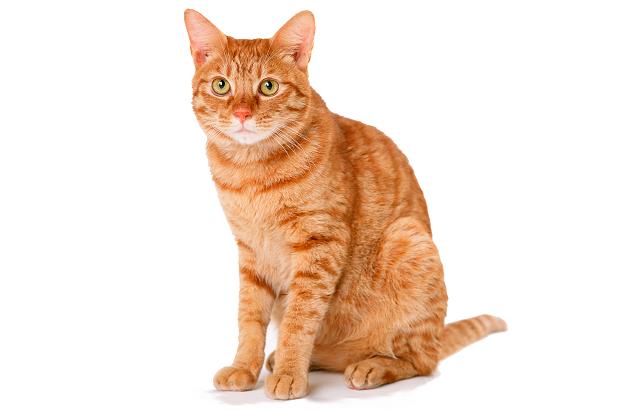 Đoạn 2
Chà, nó có bộ lông mới đẹp làm sao ! Màu lông hung hung có sắc vằn đo đỏ, rất đúng với cái tên mà tôi đã đặt cho nó. Mèo Hung có cái đầu tròn tròn, hai tai dong dỏng dựng đứng rất thính nhạy. Đôi mắt Mèo Hung hiền lành nhưng ban đêm đôi mắt ấy sáng lên giúp mèo nhìn rõ mọi vật. Bộ ria mép vểnh lên có vẻ oai lắm ; bốn chân thì thon thon, bước đi một cách nhẹ nhàng như lướt trên mặt đất. Cái đuôi dài trông thướt tha duyên dáng. Mèo Hung trông thật đáng yêu.
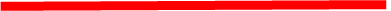 Hướng dẫn lập dàn ý
Tả hình dáng
THÂN BÀI
2
Tả chi tiết
Phần đầu
Phần thân
Phần đuôi
Cái đầu:
Hai cái tai: 
Đôi mắt: 
Bộ ria mép:
Bốn chân
Cái đuôi
TẢ CON MÈO HUNG
Hướng dẫn lập dàn ý
Giới thiệu con mèo.
MỞ BÀI
1
Tả hình dáng (tả bao quát, tả chi tiết)
THÂN BÀI
2
Tả hoạt động, thói quen.
Rình chuột
Con Mèo Hung
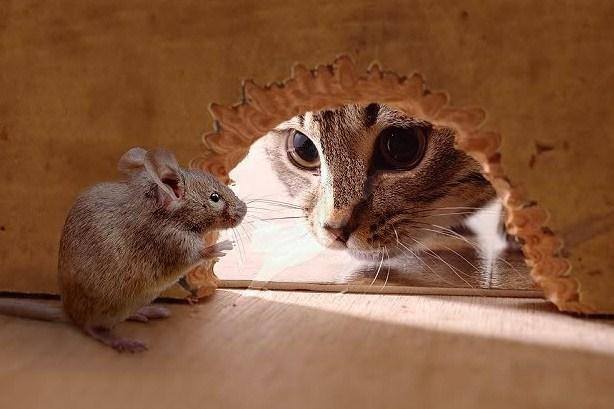 Đoạn 3
Có một hôm, tôi đang ngồi học, bỗng thấy nó rón rén bước từng bước nhẹ nhàng đến bên bồ thóc ngồi rình. A ! Con mèo này khôn thật ! Chả là ngày thường chuột hay vào bồ ăn vụng thóc nên mèo mới rình ở đây. Bỗng nhiên nó chụm bốn chân lại, dặt dặt cái đuôi lấy đà rồi “phốc” một cái. Thế là một con chuột đã nằm gọn ngay trong vuốt của nó. Nhiều lúc tôi đang học bài, chú ta đến dụi dụi vào tay muốn tôi vuốt ve bộ lông mượt như nhung hoặc đùa với chú một tí.
Bắt chuột
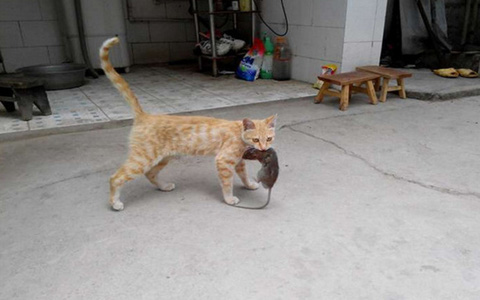 TẢ CON MÈO HUNG
Hướng dẫn lập dàn ý
Giới thiệu con mèo.
MỞ BÀI
1
Tả hình dáng
THÂN BÀI
2
Tả hoạt động, thói quen.
KẾT BÀI
Nêu cảm nghĩ đối với con vật.
3
Ghi nhớ
Cấu tạo bài văn miêu tả con vật
Giới thiệu con vật sẽ tả.
MỞ BÀI
1
Tả hình dáng
THÂN BÀI
2
Tả thói quen sinh hoạt và một vài hoạt động chính của con vật.
Nêu cảm nghĩ đối với con vật.
KẾT BÀI
3
Lập dàn ý chi tiết tả một con vật nuôi trong nhà (gà, chim, chó, lợn, trâu, bò,…)
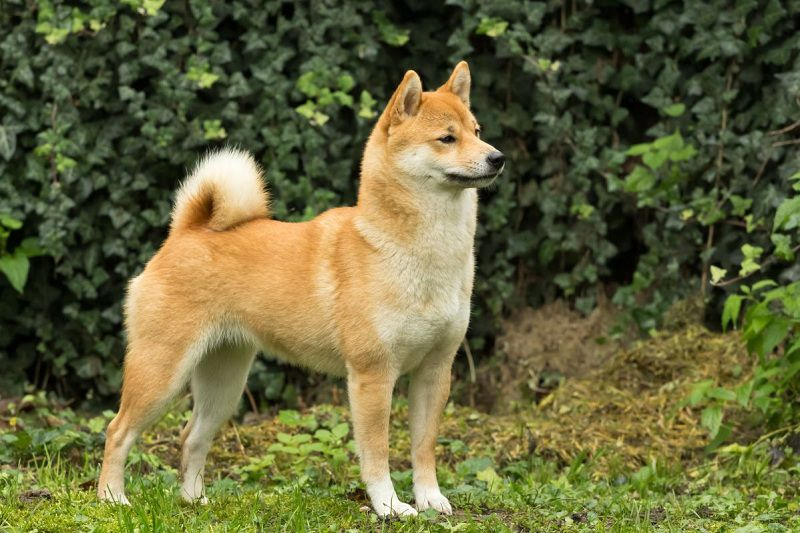 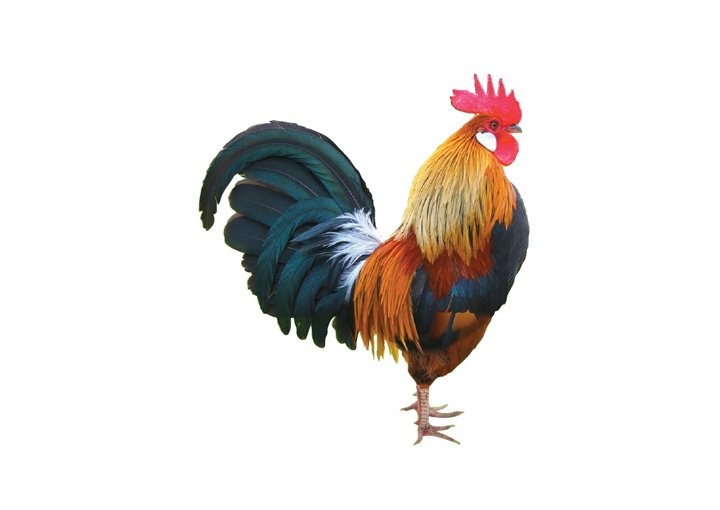 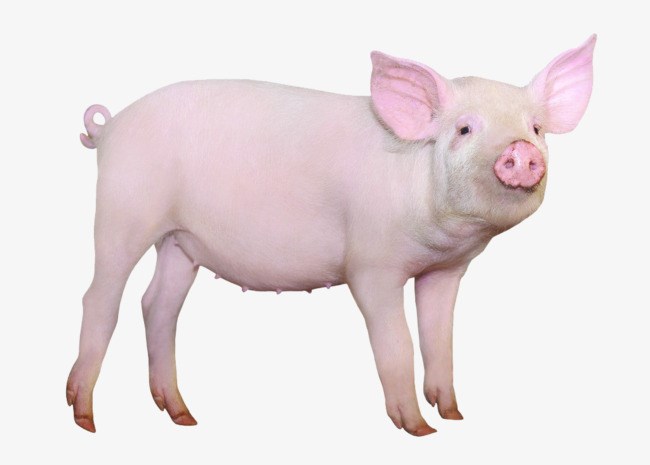 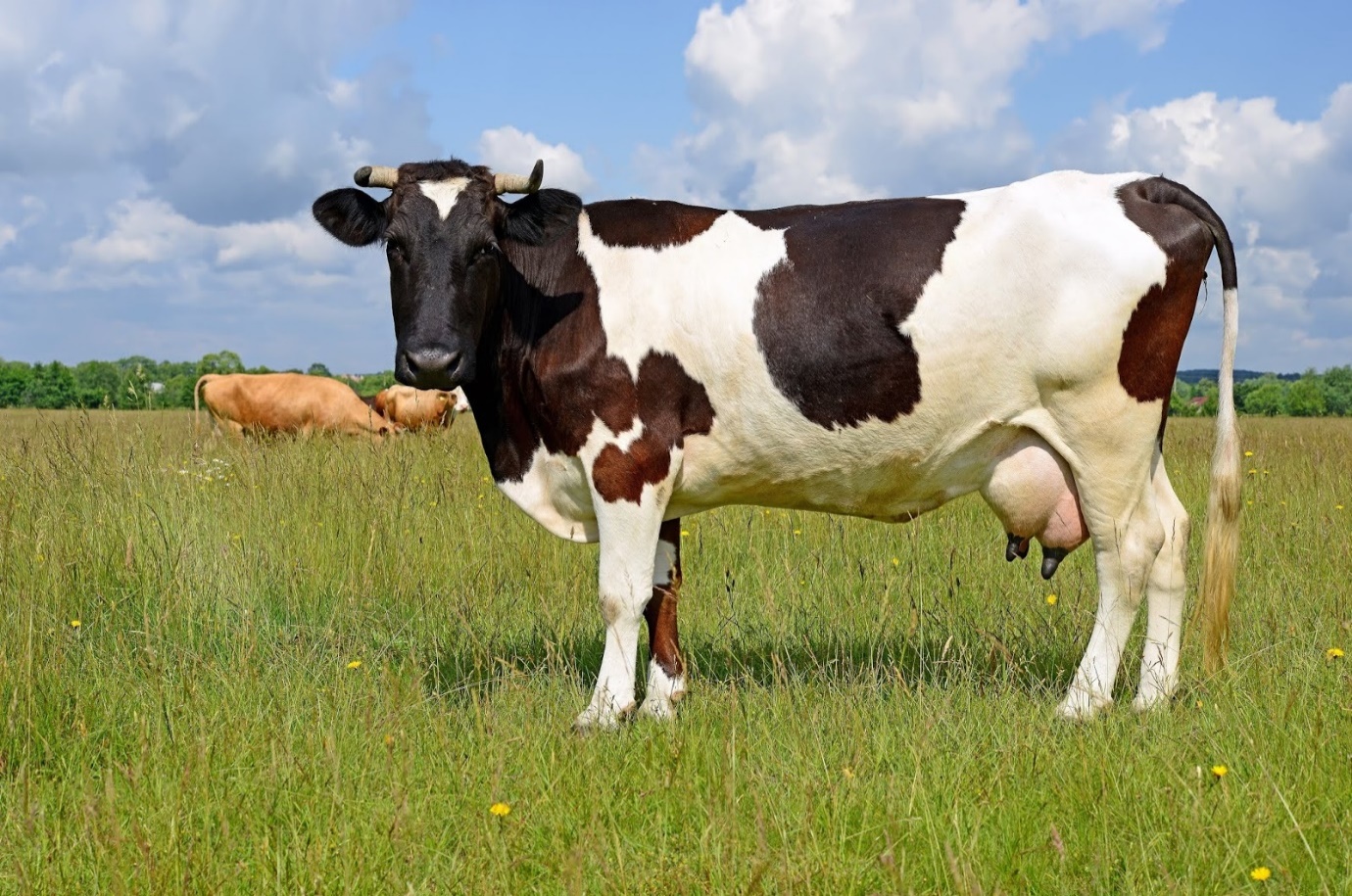 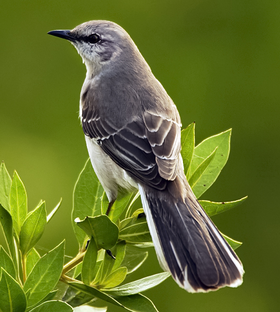 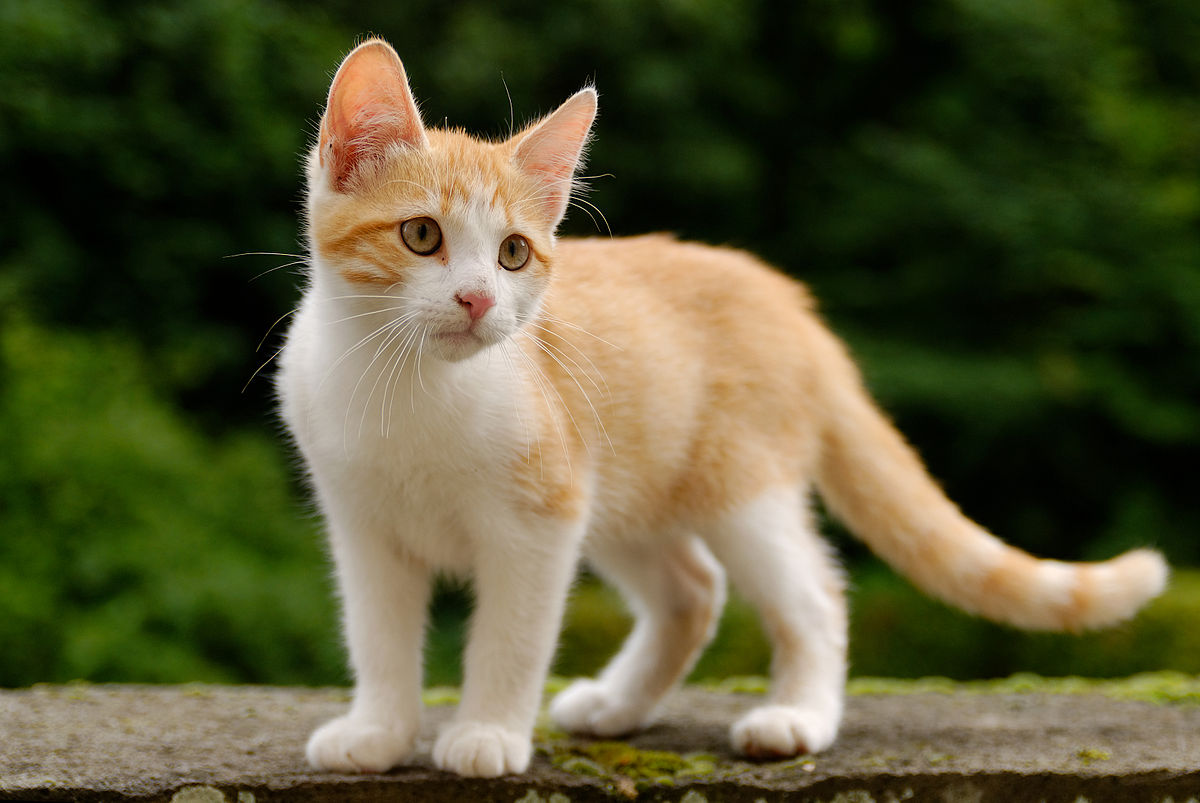 Lập dàn ý chi tiết tả một con vật nuôi trong nhà (gà, chim, chó, lợn, trâu, bò,…)
Dàn ý
I.Mở bài: (Gợi ý: Con vật định tả là con gì?/ nuôi từ lúc nào?/ ai mua?(ai cho)

II) Thân bài:
1) Tả hình dáng bên ngoài:
+ Tả bao quát: (Gợi ý: Con vật thuộc giống/ loài nào?/ to bằng gì?/ cao thế nào?/, Lông như thế nào?)
+ Tả chi tiết: (Gợi ý: Tả từng bộ phận và điểm nổi bật nhất trên cơ thể con vật.)
2) Tả thói quen sinh hoạt:

III, Kết bài: